Ένα πρόβλημα με πολλές διαστάσεις (γενικό κοινό)
Αντιαισθητικότητα, αποφυγή, απόρριψη, περιθωριοποίηση, έλλειψη αυτοσυγκράτησης…
Παχυσαρκία : μια έννοια φορτισμένη αρνητικά
Ατομική Ευθύνη
Ψυχολογία/άγχος - Σύγχρονος τρόπος ζωής
Τα αίτια : το «τρίπτυχο» της παχυσαρκίας : Κακή διατροφή - Έλλειψη άσκησης- Ψυχολογία
%
Από την άλλη, οι αριθμοί για την κοινωνική πίεση είναι «αμείλικτοι» (συμφωνούν πολύ/αρκετά)
%
Γίνονται συχνά στόχος αδικαιολόγητων στερεοτύπων
Αποδίδεται αποκλειστικά στην ατομική ευθύνη
Αδυναμία ή έλλειψη αυτοπειθαρχίας
Είναι νόσος και ως τέτοια πρέπει να αντιμετωπίζεται
Η κοινωνία ασκεί πίεση ακόμα κι αν δεν το θέλουν οι ίδιοι
Η κοινωνική πίεση  επηρεάζει κυρίως τις γυναίκες
Μειωμένες ευκαιρίες επαγγελματικής απασχόλησης /προκατάληψη
Η κοινωνική αποδοχή εξαρτάται περισσότερο από την εμφάνιση  απ’ ότι την προσωπικότητα
Το βάρος δεν θα με πείραζε για ένα σύντροφο αν είχαμε χημεία
Το κοινωνικό στίγμα μειώνεται / αποδοχή διαφορετικότητας
#2. Key Learning
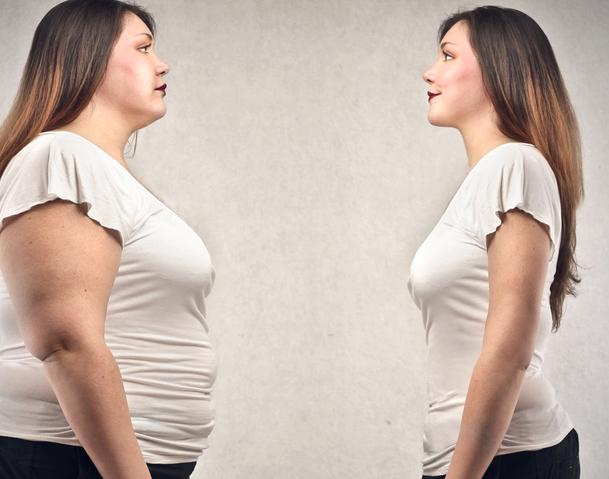 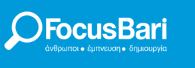 Η αντίληψη της κοινωνίας για την παχυσαρκία επικεντρώνεται στην ατομική ευθύνη, αποδίδοντας το φαινόμενο σε προσωπικές επιλογές, ψυχολογικά αίτια και κοινωνικές επιρροές, παρά σε ιατρική πάθηση.
Αυτό επηρεάζει τόσο τη στάση του κοινού απέναντι στους πάσχοντες (στερεότυπα & προκαταλήψεις), όσο και τη διάθεση των πασχόντων να αναζητήσουν επαγγελματική βοήθεια (ενοχές για έλλειψη αυτοσυγκράτησης)
Παχυσαρκία – «στίγμα» – ατομική ευθύνη (νόσος)
Παρά τους προβληματισμούς, το κοινό είναι αισιόδοξο για τη μείωση του φαινομένου, με τα κατάλληλα μέτρα πρόληψης
%
Παιδεία: Εκπαίδευση/ ενημέρωση γονέων & παιδιών
Ευθύνη: Διαμόρφωση υγιεινού τρόπου ζωής 
Μέτρο: Διαμόρφωση καλών συνηθειών & (αυτό)έλεγχος
Η βέλτιστη αντιμετώπιση περιλαμβάνει κατά την κοινή αντίληψη αλλαγή συνηθειών & υποστήριξη από ειδικούς, απαντώντας στο «τρίπτυχο» των αιτίων…
%
…με ειδικότερους τους διαιτολόγους, τους ψυχοθεραπευτές, τους γιατρούς & τους προπονητές
Για την αντιμετώπιση
Για την πρόληψη
%
Κατά τις σημερινές αντιλήψεις του Κοινού…
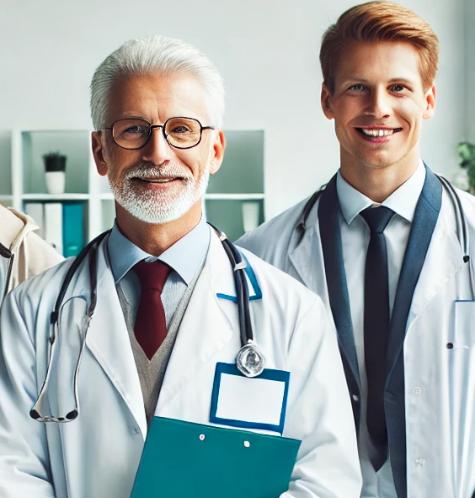 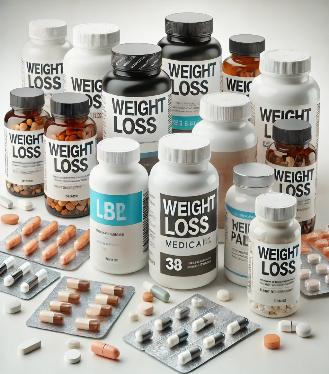 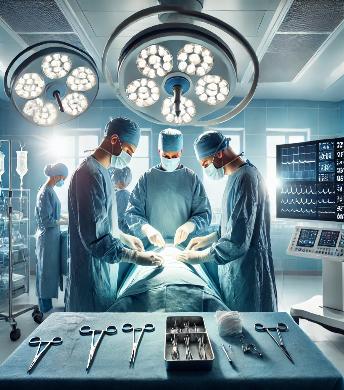 Τα Φάρμακα & 
Οι Χειρουργικές Επεμβάσεις
Οι Γιατροί
Αναφέρονται ως η «έσχατη λύση» για την απώλεια βάρους, που προσφέρουν γρήγορα αποτελέσματα με λιγότερο κόπο αλλά συνδέονται με επικινδυνότητα & απαγορευτικό κόστος
Επιστημονική υπόσταση αλλά σχετίζονται με την παχυσαρκία μόνο όταν συνυπάρχει νόσημα (π.χ. ενδοκρινολόγος, καρδιολόγος) με σκοπό την αντιμετώπιση της ασθένειας / όχι της παχυσαρκίας